Collecting like terms
Negatives…
1
1
1
1
-1
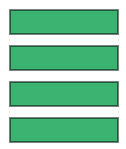 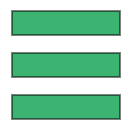 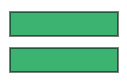 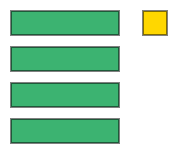 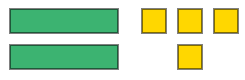 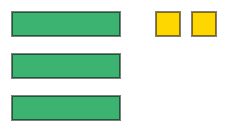 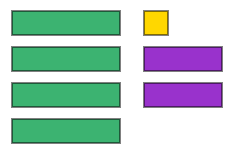 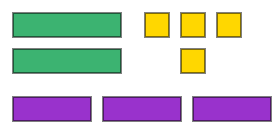 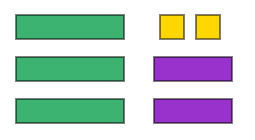 Are there any zero pairs?
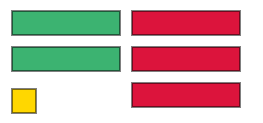 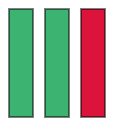 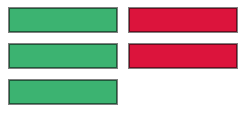 Are there any zero pairs?
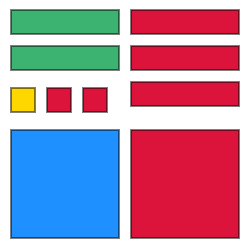 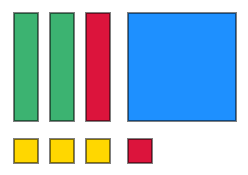 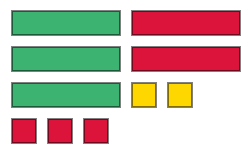 Draw the diagram
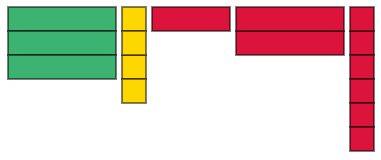 Are there any zero pairs?
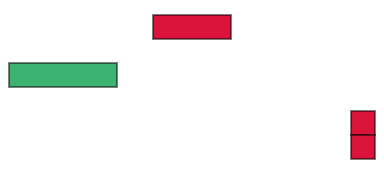 Task
Simplify the following expressions
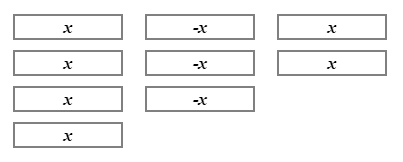 ?
Answers